繁星推薦
學長姐經驗分享
成員介紹
白靖榕(東海大學-法律系)
洪子茵(輔仁大學-西班牙語系)
辜于恬(逢甲大學-會計系)
葉湘婷(國立台北大學-中文系)
2
讀書方法
Q.如何維持在校成績?
時間管理(善用零碎時間、讀書紀錄表….)
課前預習，課後複習
正視每次的考試
問題當下解決
主&副科兼顧
3
Q.學測前的準備?
高二暑假是關鍵
軍事化生活
自製讀書計畫表
多做題目
    -錯的題目一定要弄清楚
    -多問老師
不要熬夜到太晚
4
五選四的因應之道?
無明確目標校系          五科全考
有明確目標校系          選科考
5
志願選填注意事項
落點分析
簡章要看清楚
諮詢師長的建議
口袋名單多一點
6
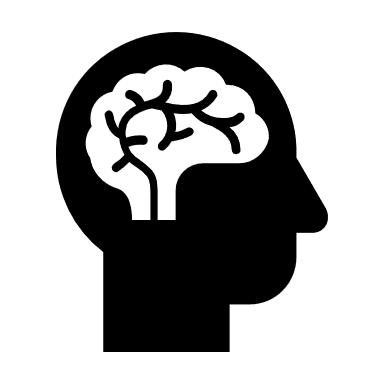 Q&A
7
學長姐經驗分享
個申、四技、獨招
成員介紹
9
張嘉祐
(一)選填志願注意事項:
1.交叉比對
2.詢問師長
(二)口試準備:
1.音量
2.流暢度
(三)志願序選填:
1.和父母溝通
2.喜好
3.位置、開銷考量
(四)書審文件準備:
1.精簡
2.表格化
10
蔡靖慧
志願選填：
照成績、興趣
選擇的學系盡量不要差太多

書審：
版面清楚易閱讀
字體大小適中

口試：
保持好的精神狀態
不要太緊張

志願序填寫：
自己的興趣
學校的位置
11
王鳳霙
志願選填：照學測優勢科 or 興趣選擇 備審：須注意排版、要與科系相關面試：有自信地表達、熟悉備審內容志願序填寫：照自己喜好
12
楊涴淩
TIMELINE
13
國防大學經驗分享
林耘詳 : 運籌管理系
入學途徑
1．學校推薦
　　需準備備審資料並面試
2．個人申請
　　只看學測成績
報名方式
１．體檢
２．智力測驗
３．國防測驗
注意事項
1.體檢不能有任何不合格之處，包含：
　　男生身高160cm以上／女生身高155cm以上
2.視力 : 
　　航空組裸視0.6以上，最佳矯正1.0，須接受空勤體檢並合格
　　一般組(陸、海、空等)最佳矯正視力雙眼0.6以上，兩眼配鏡度數600度以內
3.不可以有任何刺青及紋身
口面試分享
1.會從備審資料著手詢問
2.詢問面對軍中龐大的壓力如何調適
3.假如知道長官命令是不合理的，你會怎麼做?
4.就讀理由
5.對軍職的看法
Q&A
國防大學經驗分享
謝謝
How to Customize this Slide
?
提問。
21
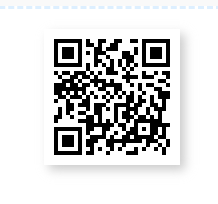 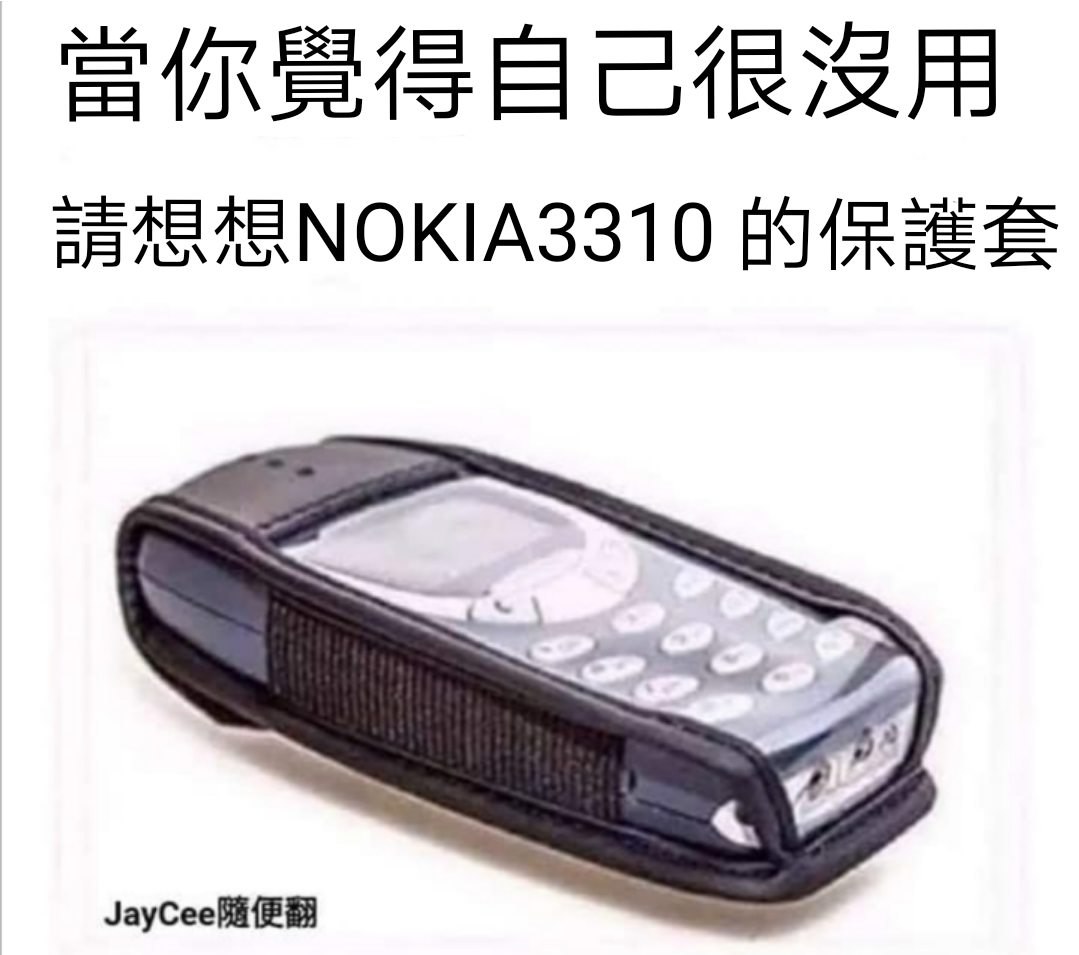 感謝您
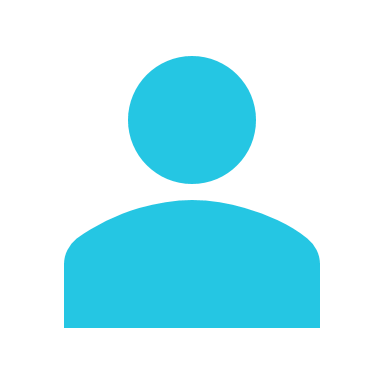 中港高中
0800 000 000 打得通 我隨便你
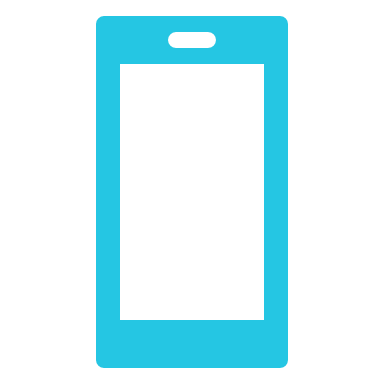 hahaha@mail.com
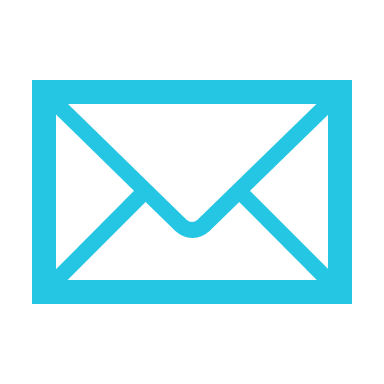 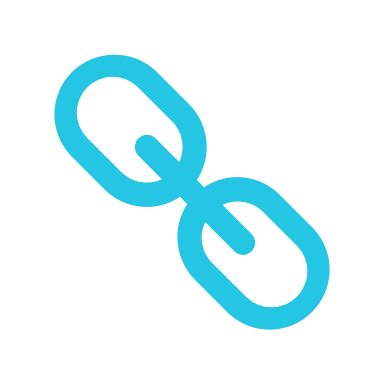 www.supriseMDFK.com